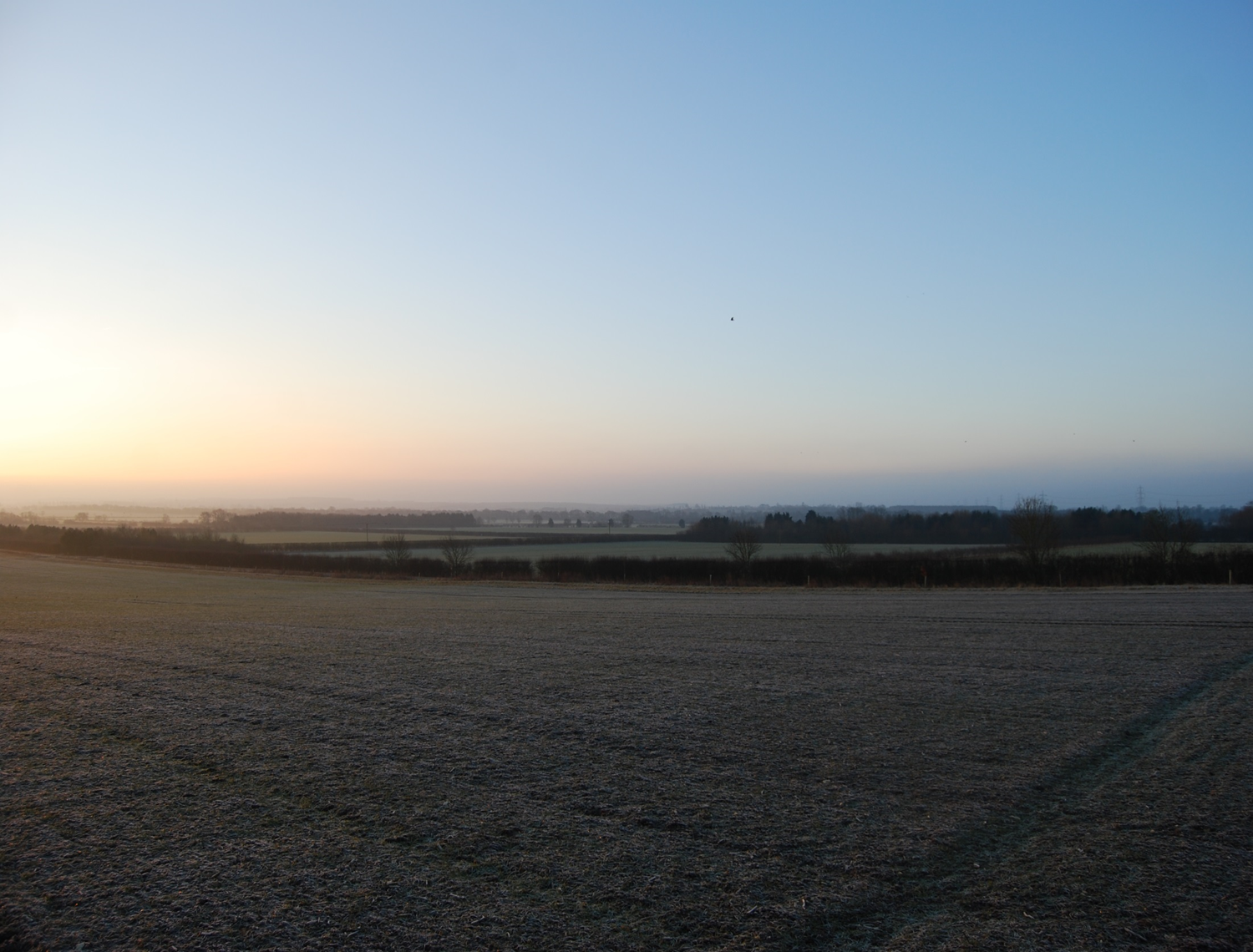 Agriculture; a sunrise industry!
Peter Kendall
Nottingham University 23rd March 2015
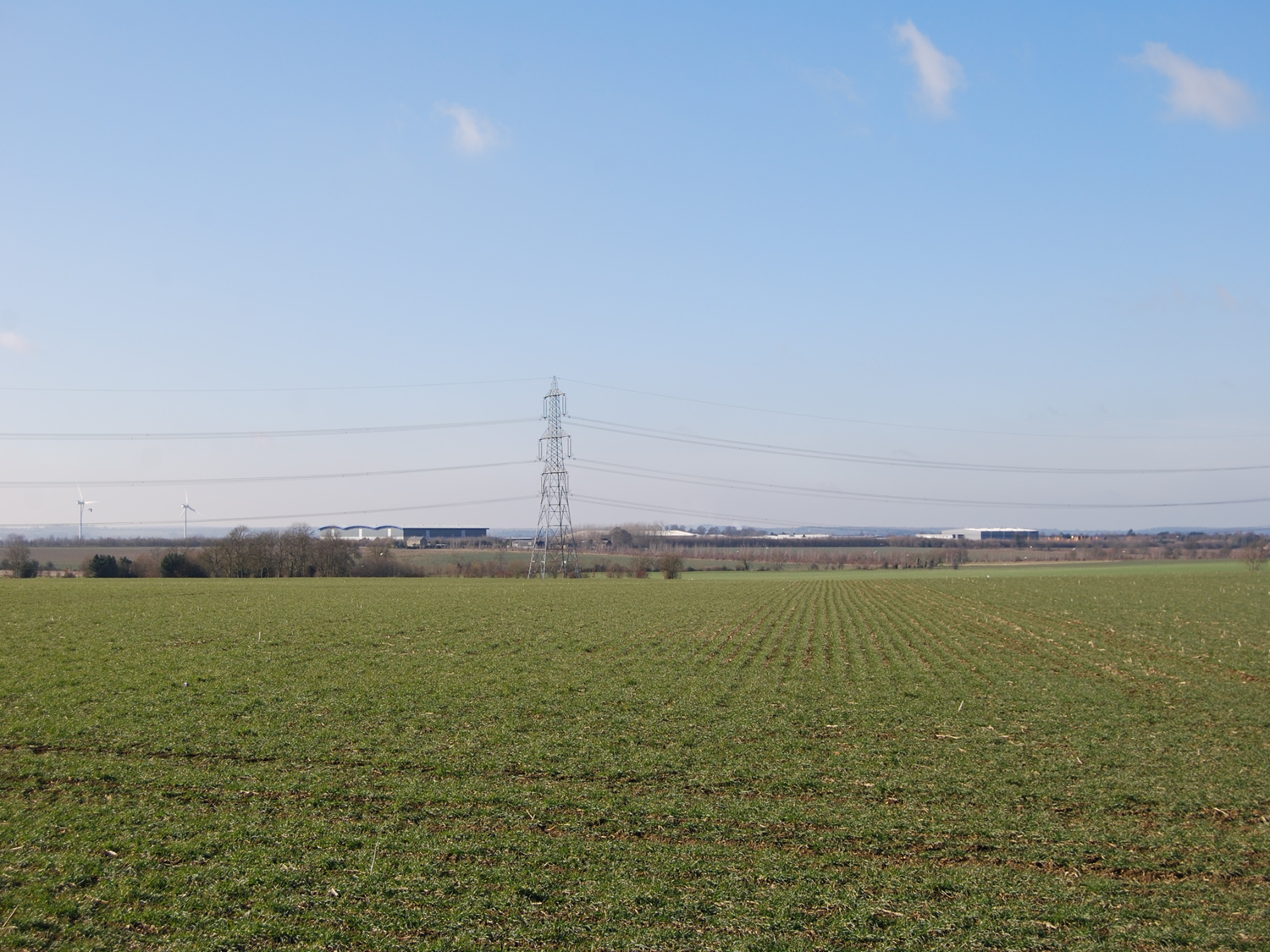 BSE
The worldwide ban on the export of British beef imposed by the European Union following the outbreak of BSE has had far-reaching consequences
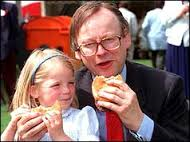 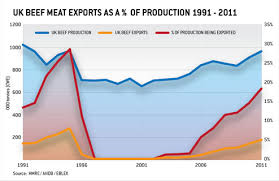 Countryside closed for business; election postponed!
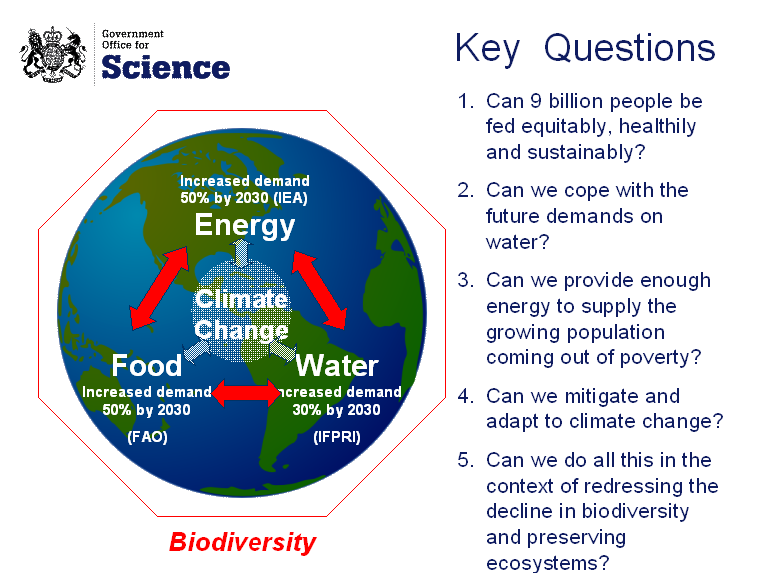 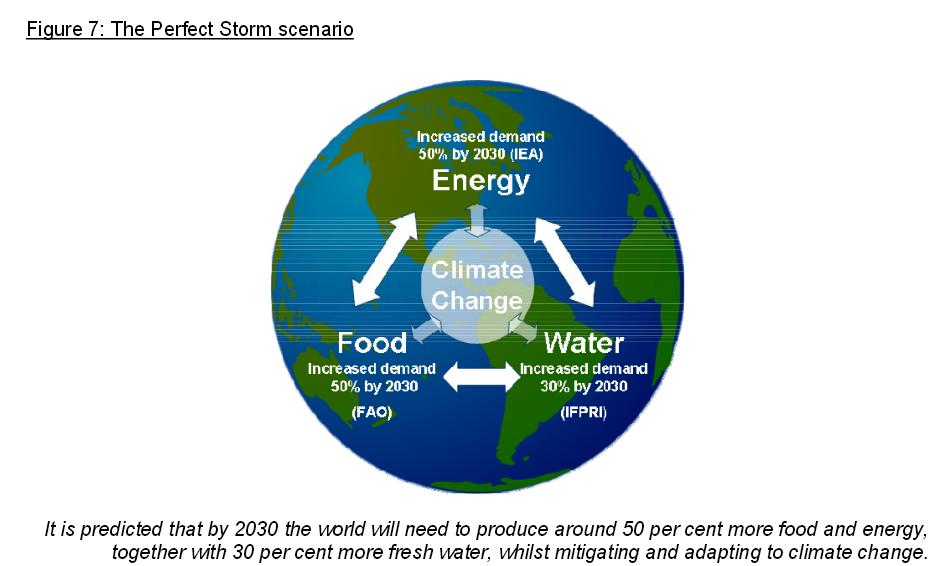 A World With 11 Billion People? New Population Projections Shatter Earlier Estimates
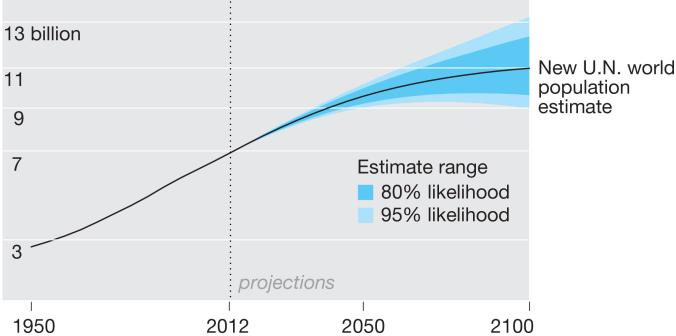 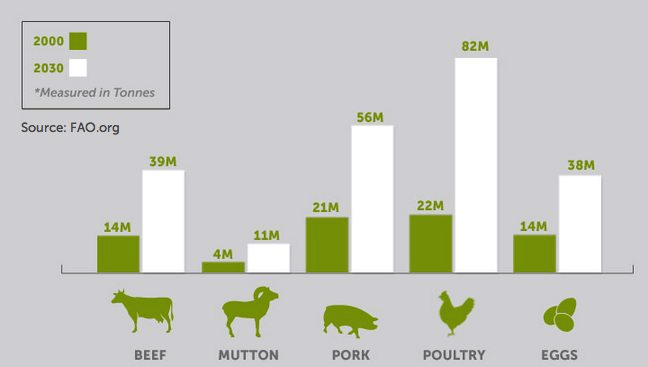 Research establishments closed
How Margaret Thatcher destroyed public sector science. The case of Plant Breeding Institute at Cambridge.   




 
The erstwhile Plant Breeding Institute at Cambridge (UK) 

 Margaret Thatcher, 87, died yesterday. She is being hailed as the Iron Lady who transformed Britain
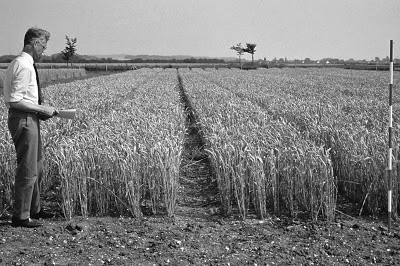 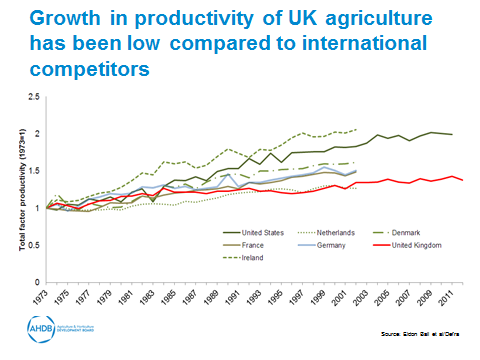 Sector Analysis
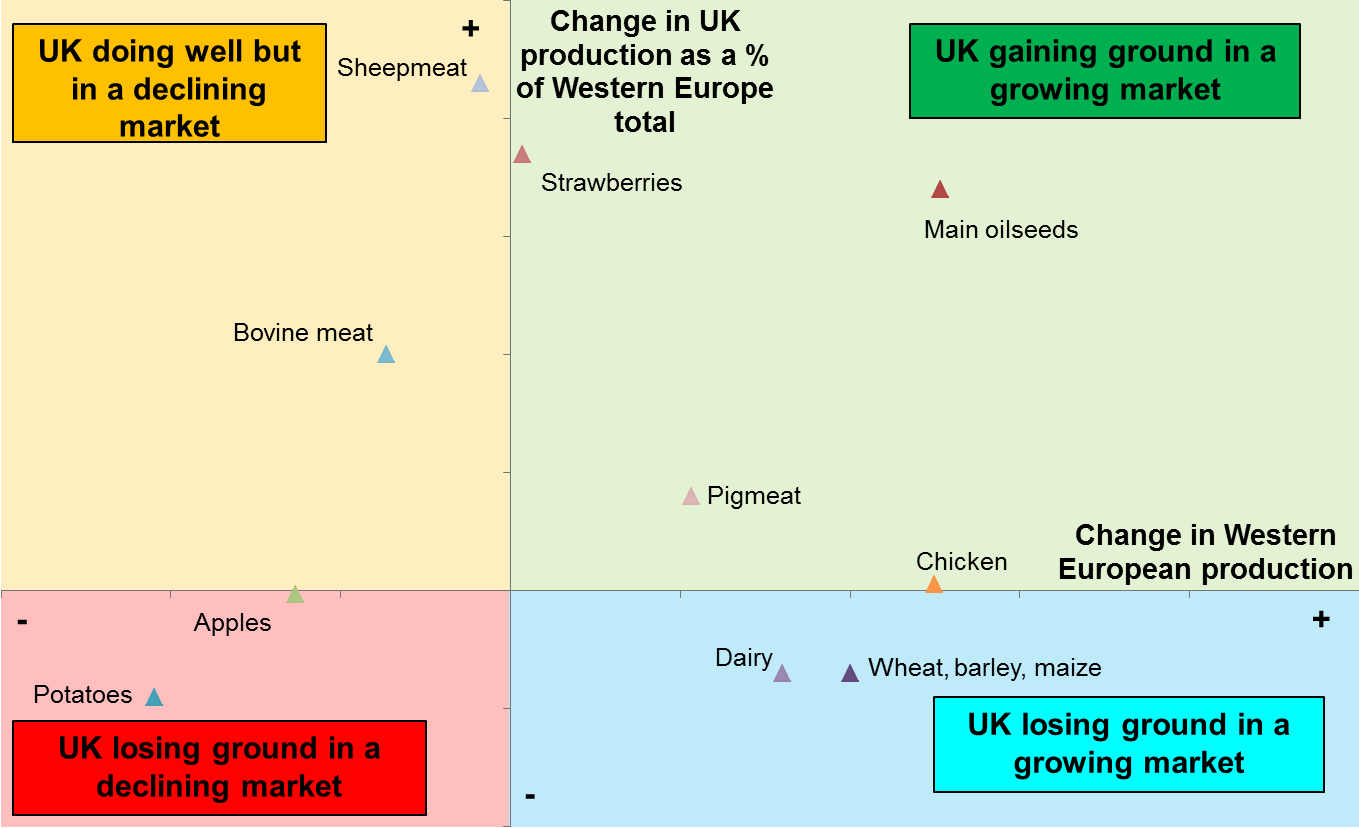 Source: Medium term changes in production based on official data e.g. Eurostat
Western Europe defined as UK, France, Germany, Denmark, Netherlands, Ireland, Italy, Spain, Portugal, Belgium and Luxembourg. Strawberries excludes Portugal, Denmark and Ireland. Apples excludes Denmark and Ireland
AHDB
Central to reversing this trend

Farmers contributing as well as Government

Key functions; R&D, KT, Market development, Market intelligence.
Investment in Agricultural Research
Precision Farming and The Internet of Things
The appliance of innovation in dairy
Indoor housing system
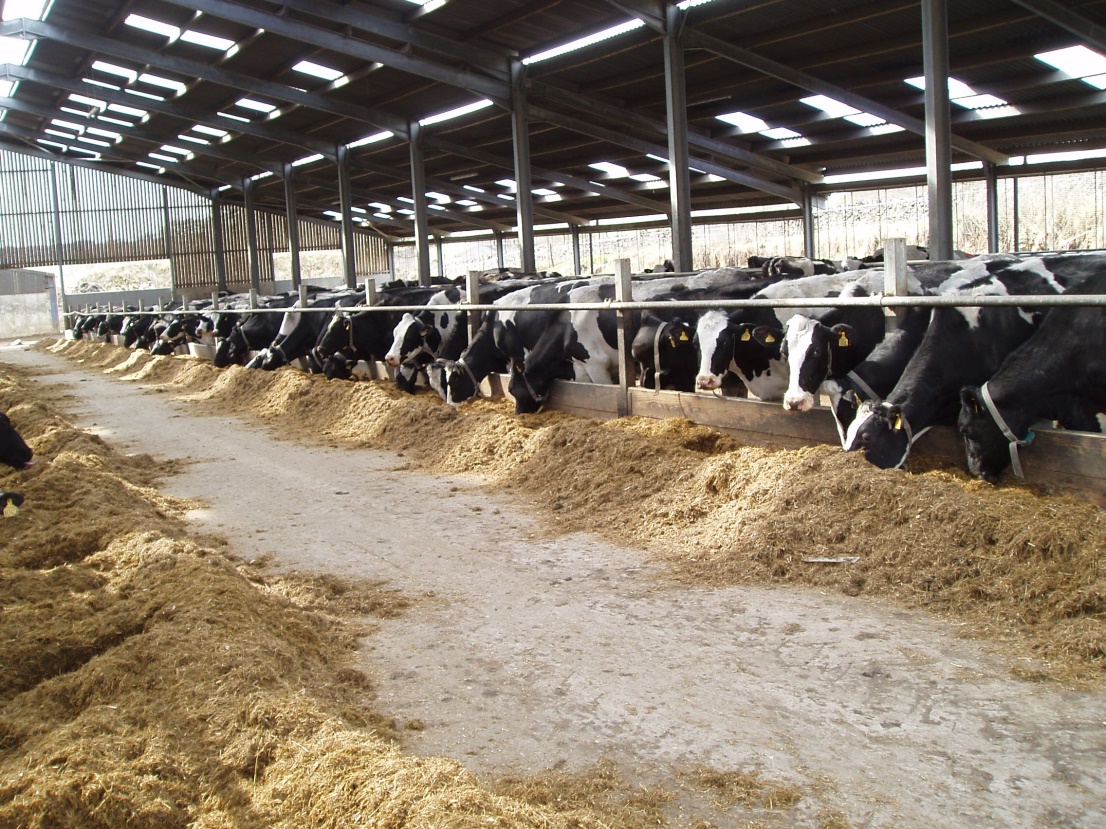 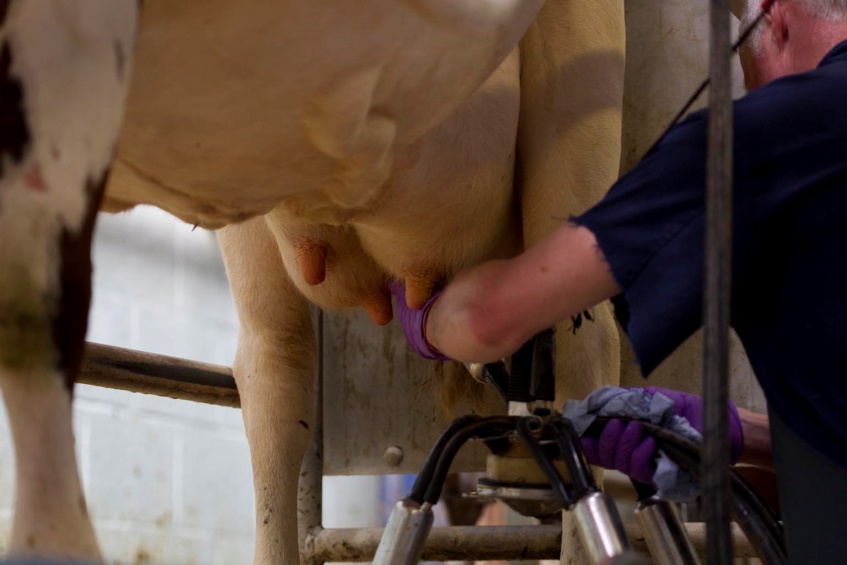 Milking parlour
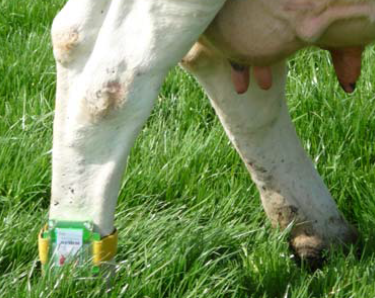 pedometer
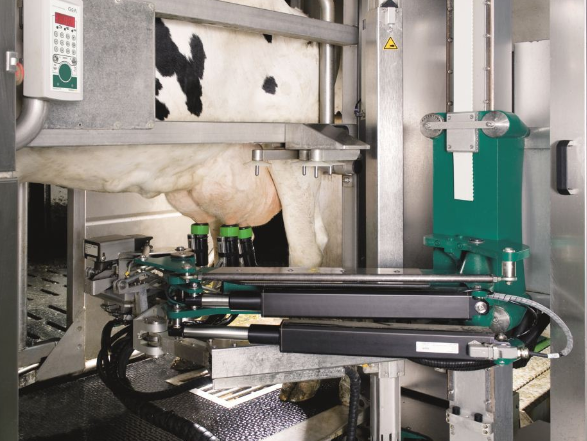 Bolous
Robotic Milking
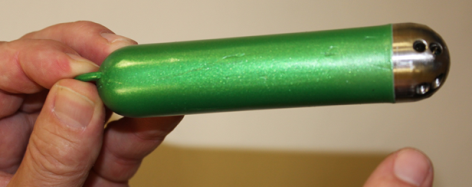 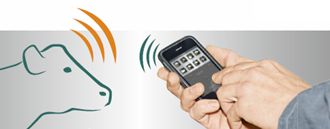 Identification tags